大阪府生物多様性地域戦略の進捗状況について【生物多様性地域戦略部会報告様式案】
資料２
Ⅰ．大阪府生物多様性地域戦略に基づく主な取組状況
2023年度の主な取組予定
◆自然の恵みに関する意識の向上
◆自然環境に配慮した行動の推進

  【取組方針１】
  生物多様性の理解と
  生物多様性に資する行動の促進
2022年度の主な取組状況
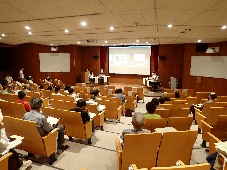 目標及び取組方針
「おおさか生物多様性フォーラム」の開催（参加者118名）【写真1】

府内の生物多様性関連施設等と連携した普及啓発の実施
　　・「おおさか生物多様性施設連絡会」を開催し、連携方策を協議
　　・共催イベントの実施（植樹体験・スタンプラリー）【写真2】、
　　　生き物や自然関係イベント情報の集約・発信

府民の森や府営公園、水辺における各種プログラムの提供
    ・出前講座・自然観察会等の開催（計189回、6千名以上参加）
【写真1】
府内の生物多様性関連施設等と連携した
　　普及啓発の実施

府民の森や府営公園、水辺における
　　各種プログラムの提供

消費者視点での生物多様性と暮らしに関わる情報発信ツールの手法検討・コンテンツ作成
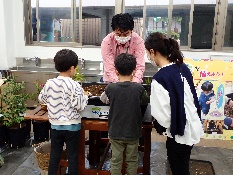 【写真2】
◆自然環境の持続的な保全の
　 推進
◆事業者等と連携した保全活動
   の推進
◆特定外来生物の防除の推進

  【取組方針２】
  自然資本の持続可能な利用、
  維持・充実
多様な主体と連携した森・里・川・海における取組みの推進
　　・間伐等の森林整備、木材利用の促進、関係団体と連携した里地里山等の保全
　　・野生鳥獣のモニタリング調査・捕獲の実施、農空間の保全と活用の促進
　　・多自然川づくりを取り入れた河川工事の実施、臨海部における自然環境の創出
　　・大阪湾窪地の埋戻しの実施、民間事業者と連携した藻場造成の開始　等

「おおさか生物多様性応援宣言」（※1）の制度設計の実施

気候変動に対する取組の推進
　　・脱炭素ポイント制度の検討、条例に基づく大規模事業者の取組みの促進

外来生物に係る啓発及び特定外来生物の防除の推進
　　・「大阪府特定外来生物アラートリスト」の作成、SNS等を活用した啓発の実施（計6回）
　　・クビアカツヤカミキリ防除対策研修会開催・被害調査の実施
多様な主体と連携した森・里・川・海における
    取組みの推進

「おおさか生物多様性応援宣言」の周知と
　　登録の促進

企業・団体向け生物多様性シンポジウムの開催

「大阪府特定外来生物アラート
　　リスト」等を活用した啓発及び
　　防除の推進
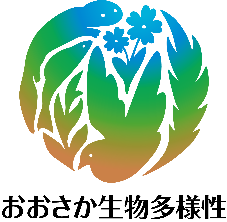 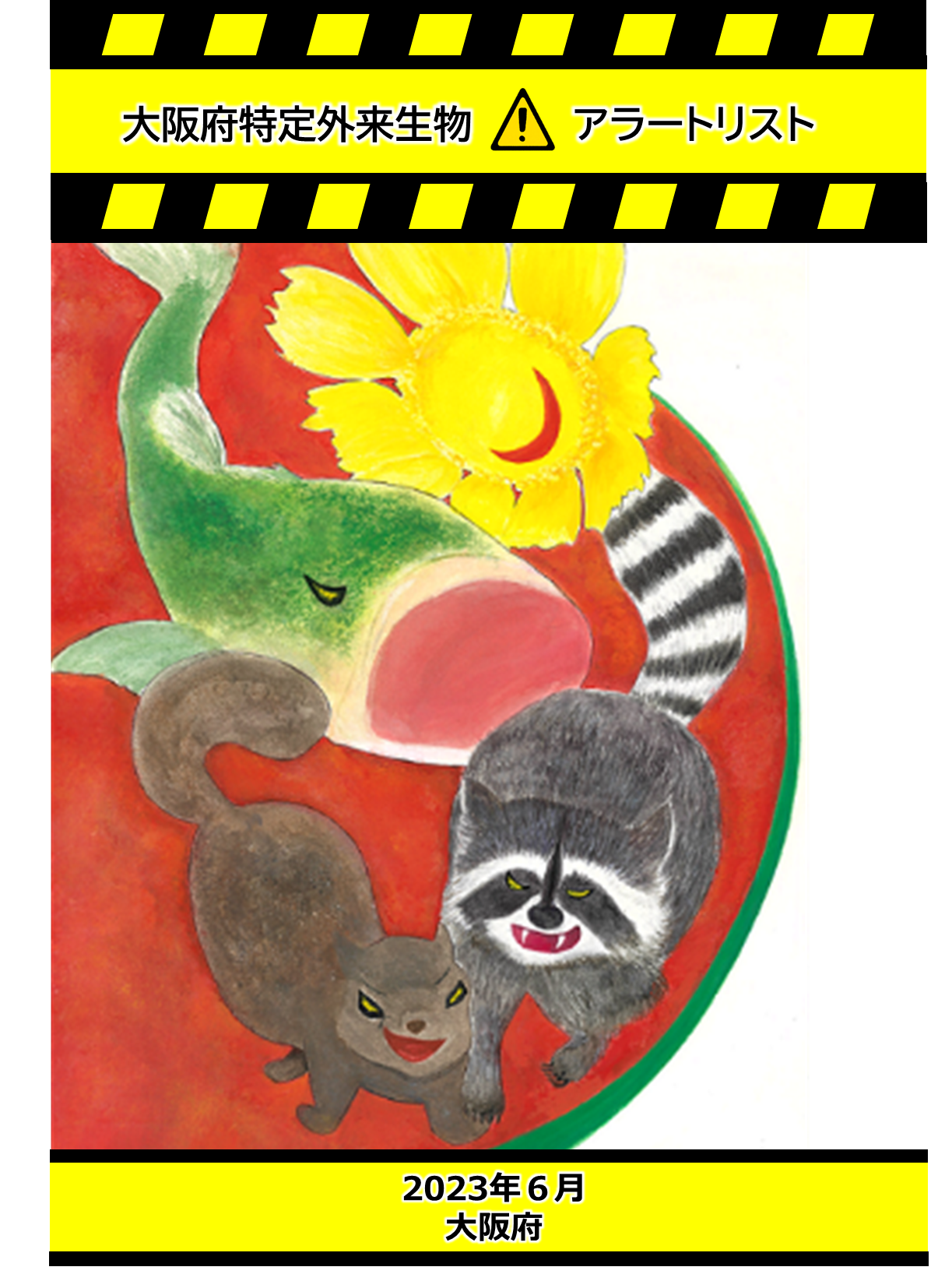 「おおさか生物多様性応援宣言」
ロゴマーク
「大阪府特定外来生物アラートリスト」
※1 生物多様性保全に取組む企業・団体に取組内容を宣言（登録）いただき、府がPRを行う制度
◆市町村や保全団体等と連携した　
　 モニタリング体制の構築

  【取組方針３】
  生物多様性保全に資する
  仕組みづくりの推進
生物多様性保全に係る基礎データの収集・整理
　　・市町村等に対し、野生動植物種の生息状況などに係るデータ・資料の調査を実施

生物多様性保全に資する調査研究の推進（外来生物の被害対策等）
　　・新たな知見や防除技術を踏まえ、「クビアカツヤカミキリ被害対策の手引書」（※2）
      及び「大阪府クビアカツヤカミキリ防除推進計画」改定
基礎データの収集・整理
　・各主体が所有する野生動植物種の生息状況
　　に係るデータ等のリストを府HPで紹介
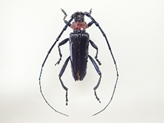 生物多様性保全に資する調査研究の推進
特定外来生物クビアカツヤカミキリ
※2 (地独)大阪府立環境農林水産総合研究所作成
（参考）モニタリング指標（※3）
Ⅱ．大阪府生物多様性地域戦略部会における検証
※3 取組内容を検証する際に活用する指標